The Greatest Gift
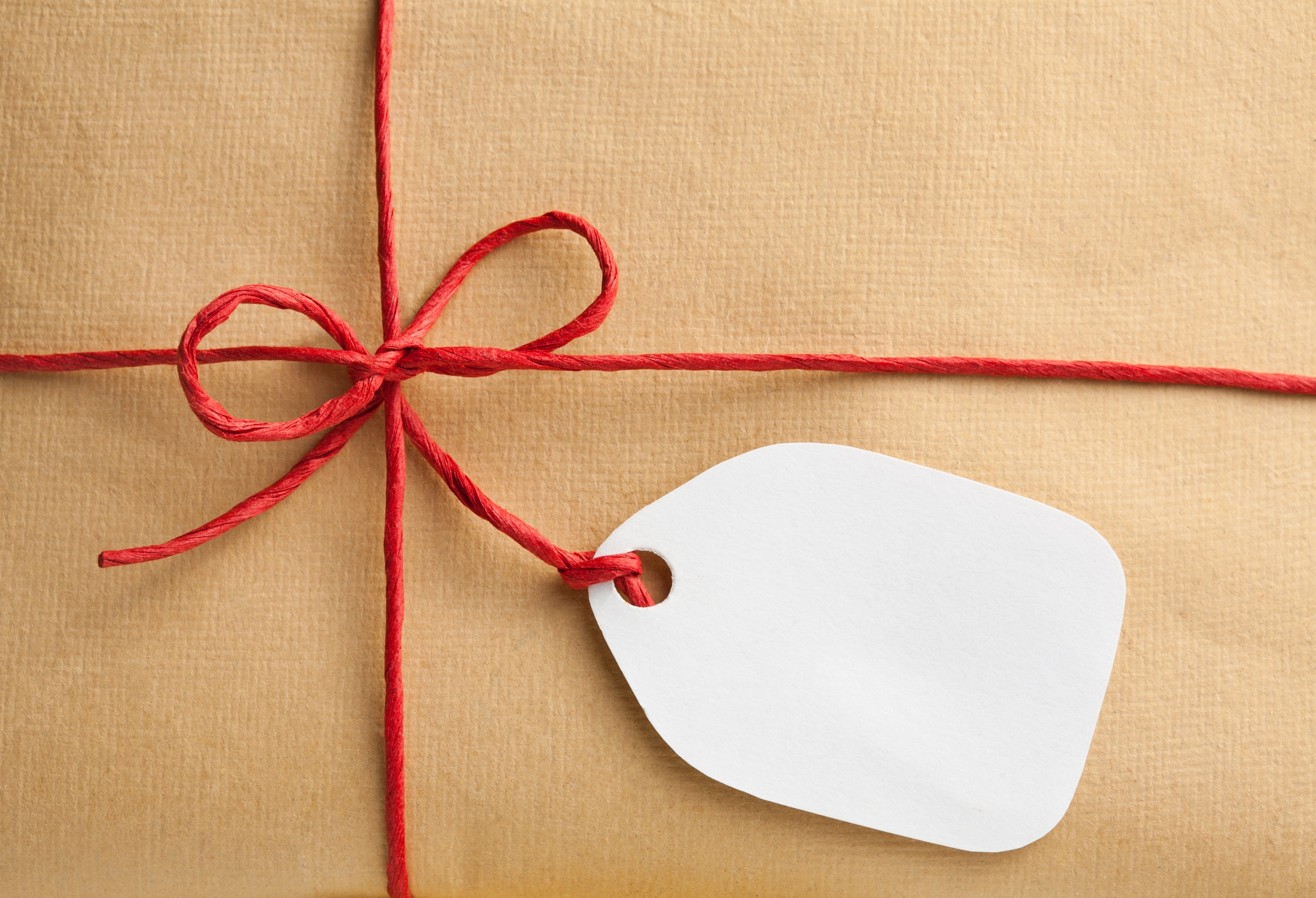 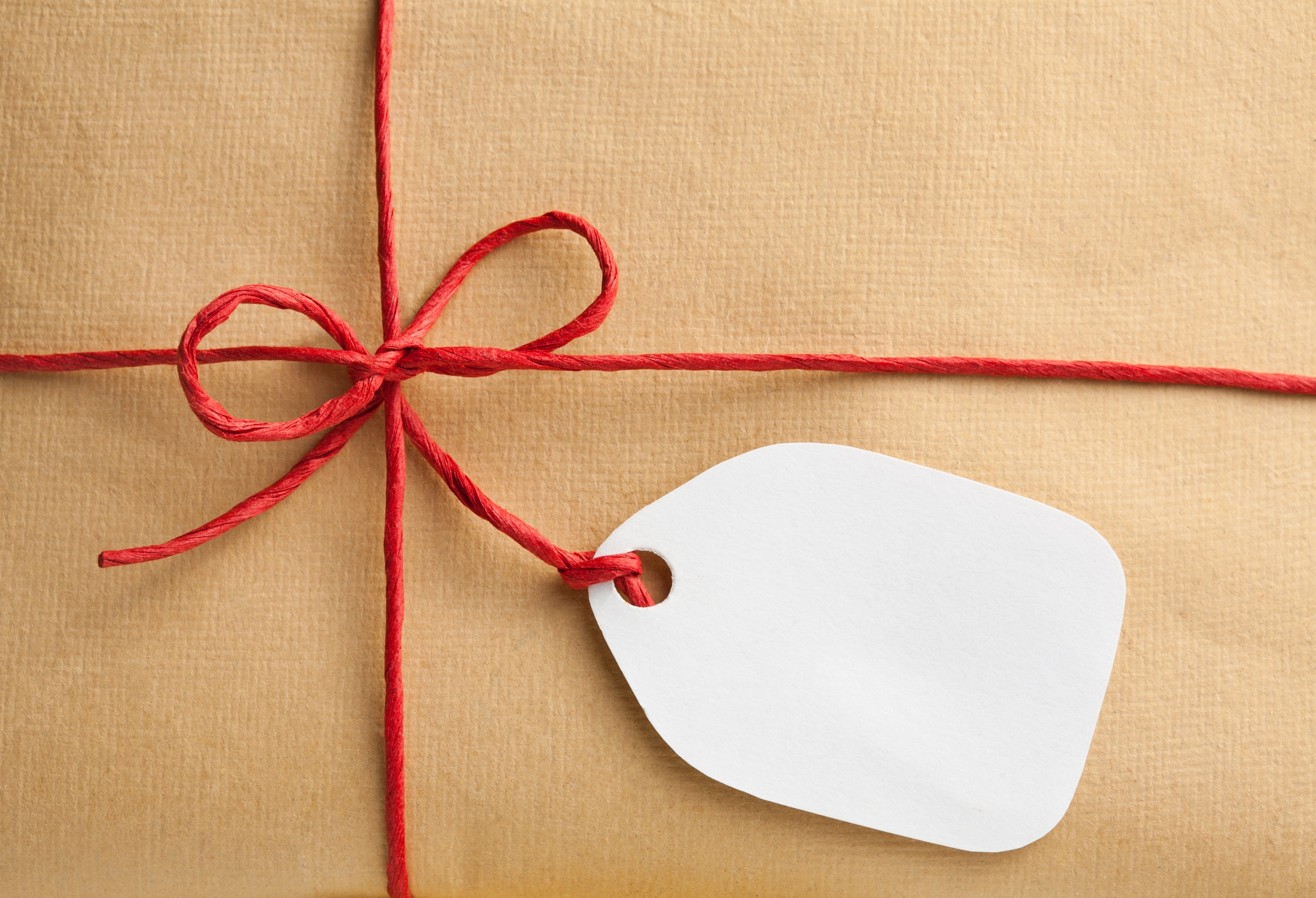 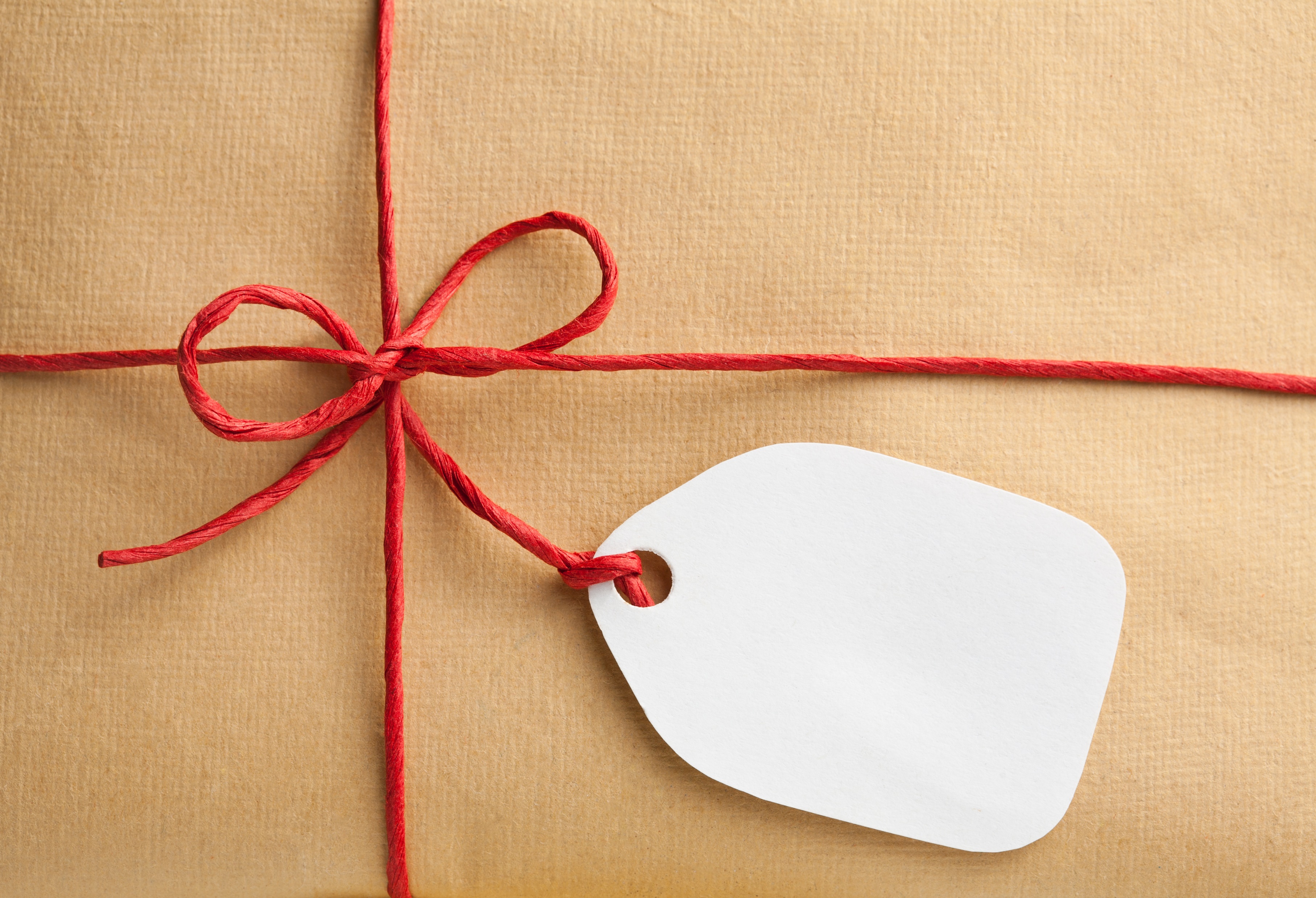 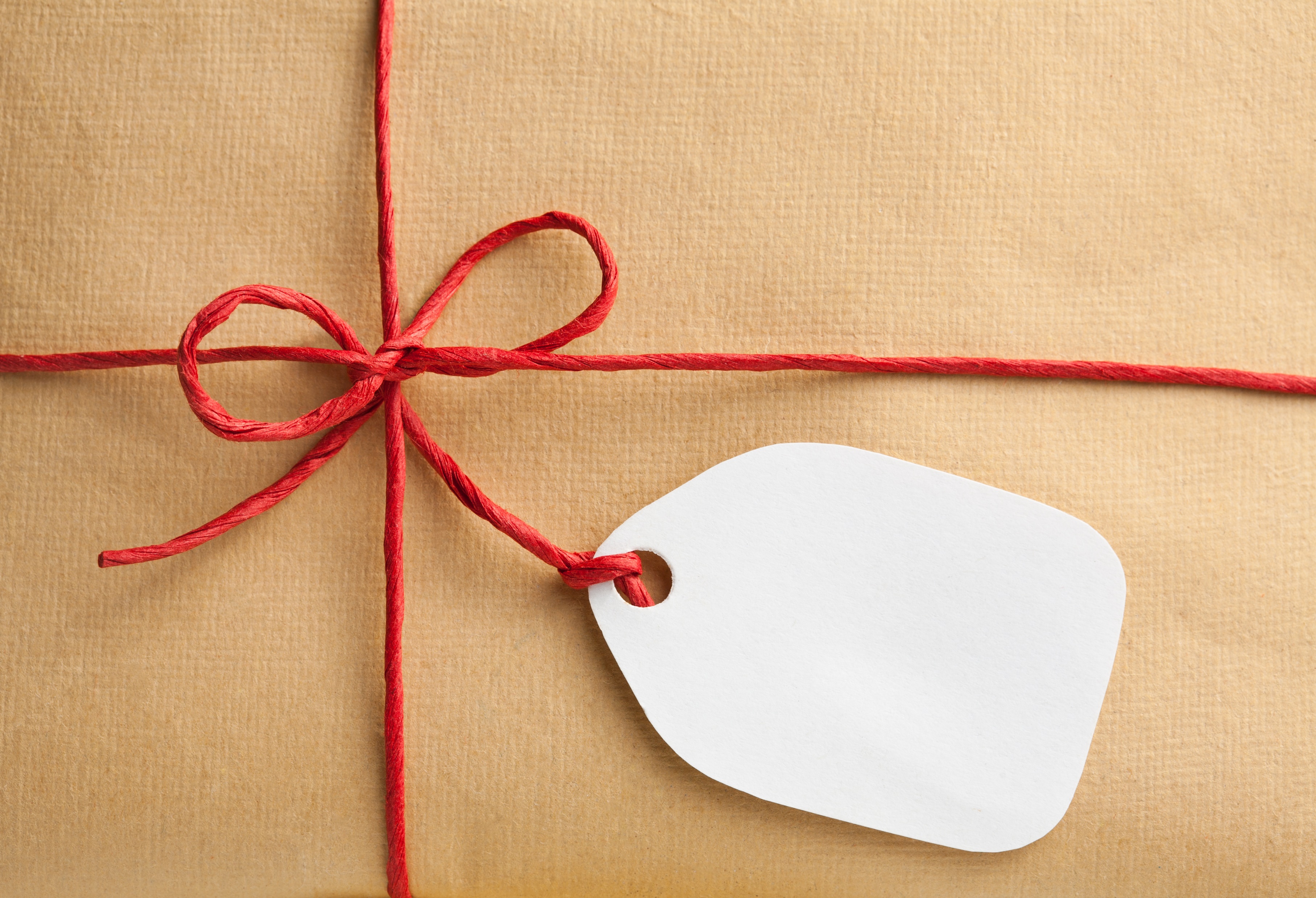 What is a Gift?
Something given to show friendship, affection, support, etc.; a present
The act, power, or right of giving
A Natural ability; talent
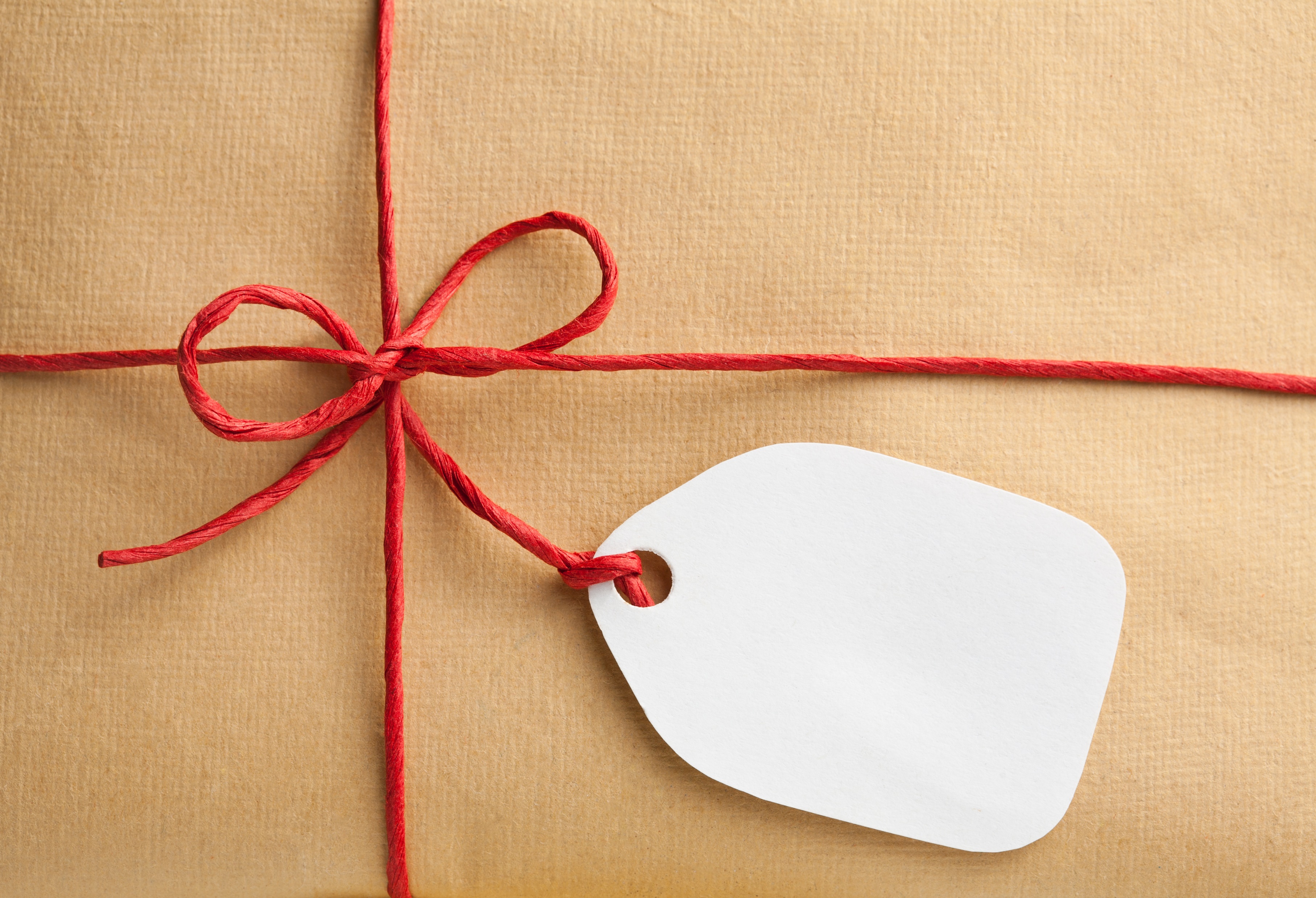 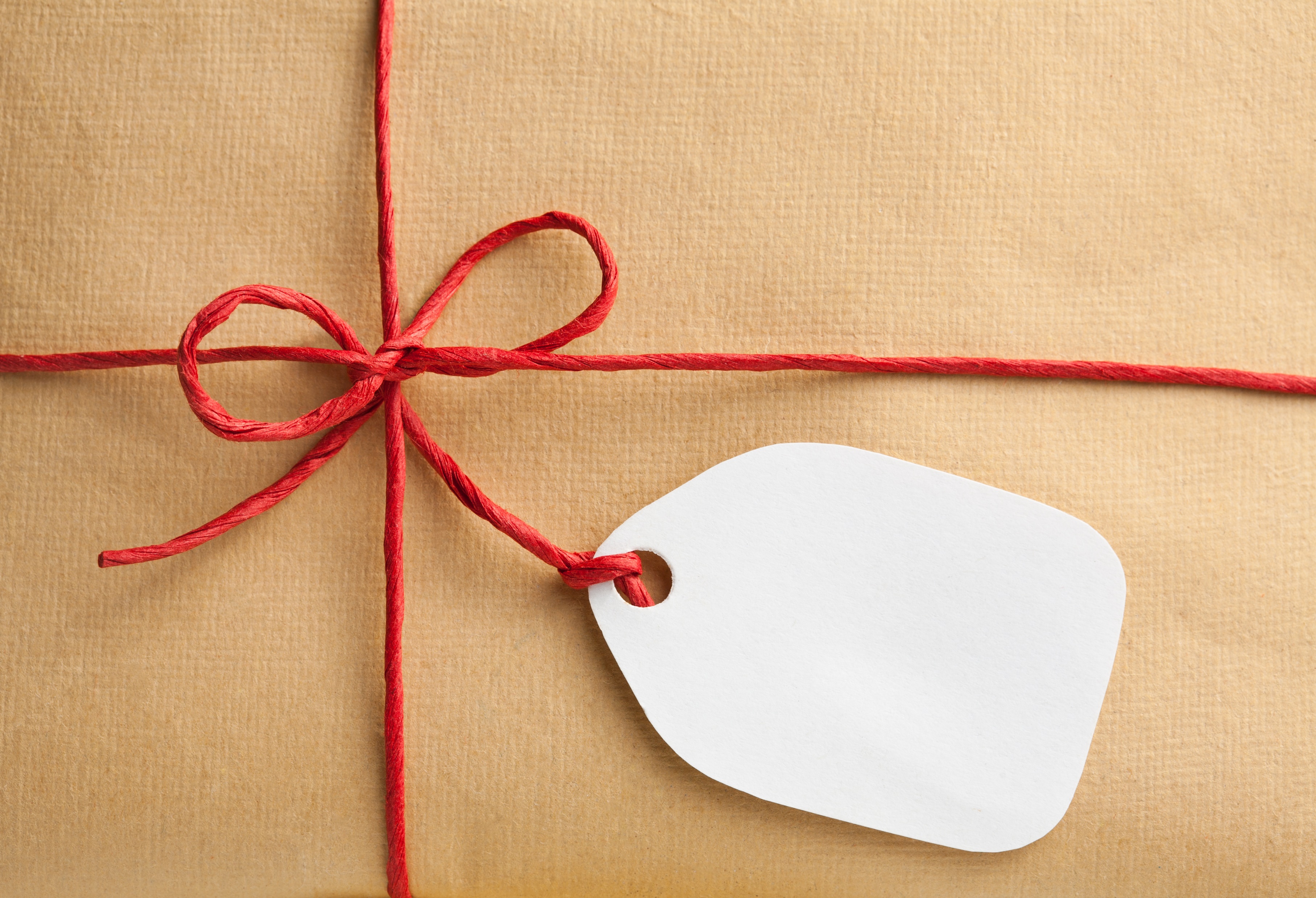 All three of these definitions are applicable to both the Father and the Son.
Both the Father and the Son gave gifts to mankind
Both had the right and power to give gifts
Both intrinsically have the ability and talent to give gifts
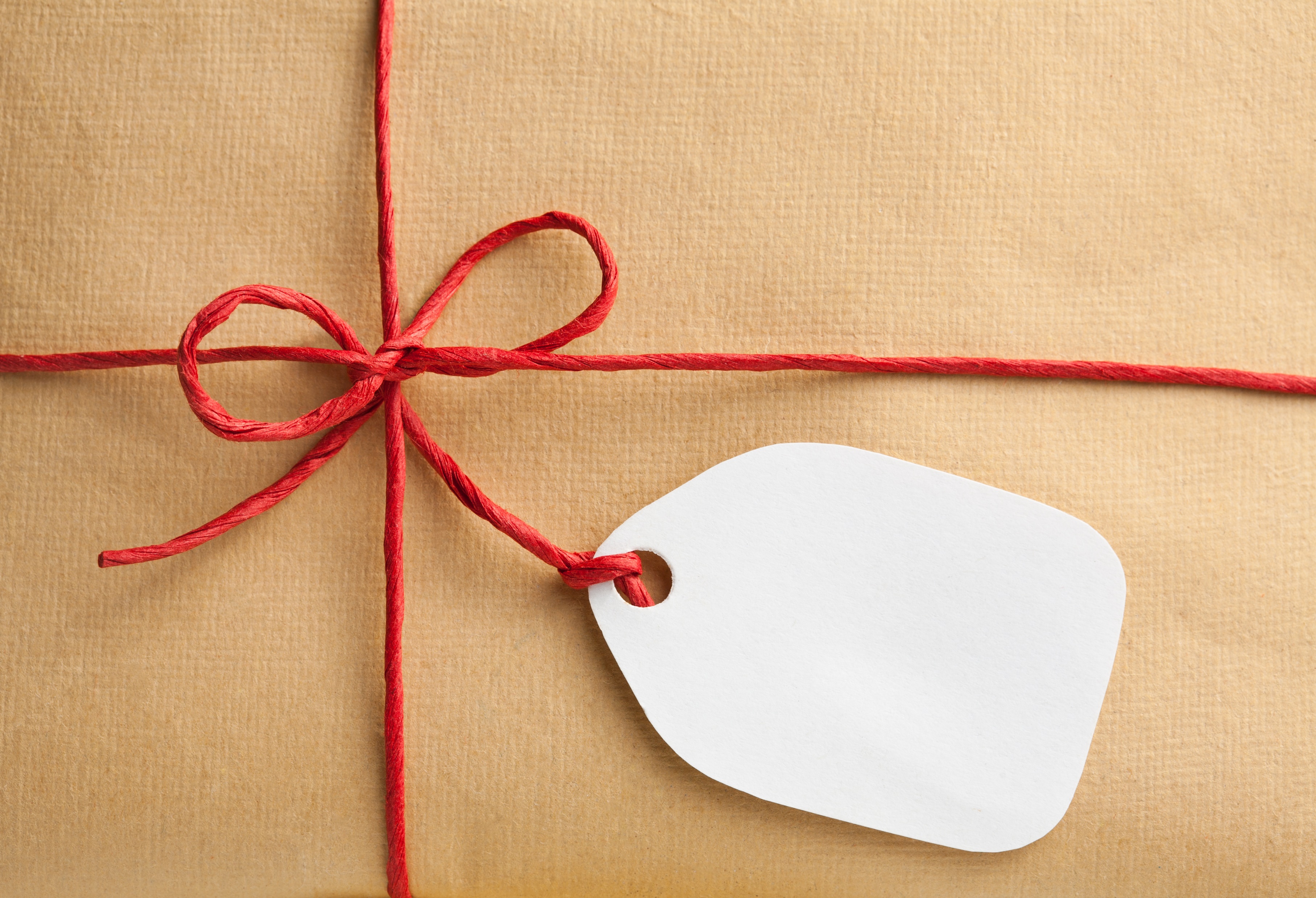 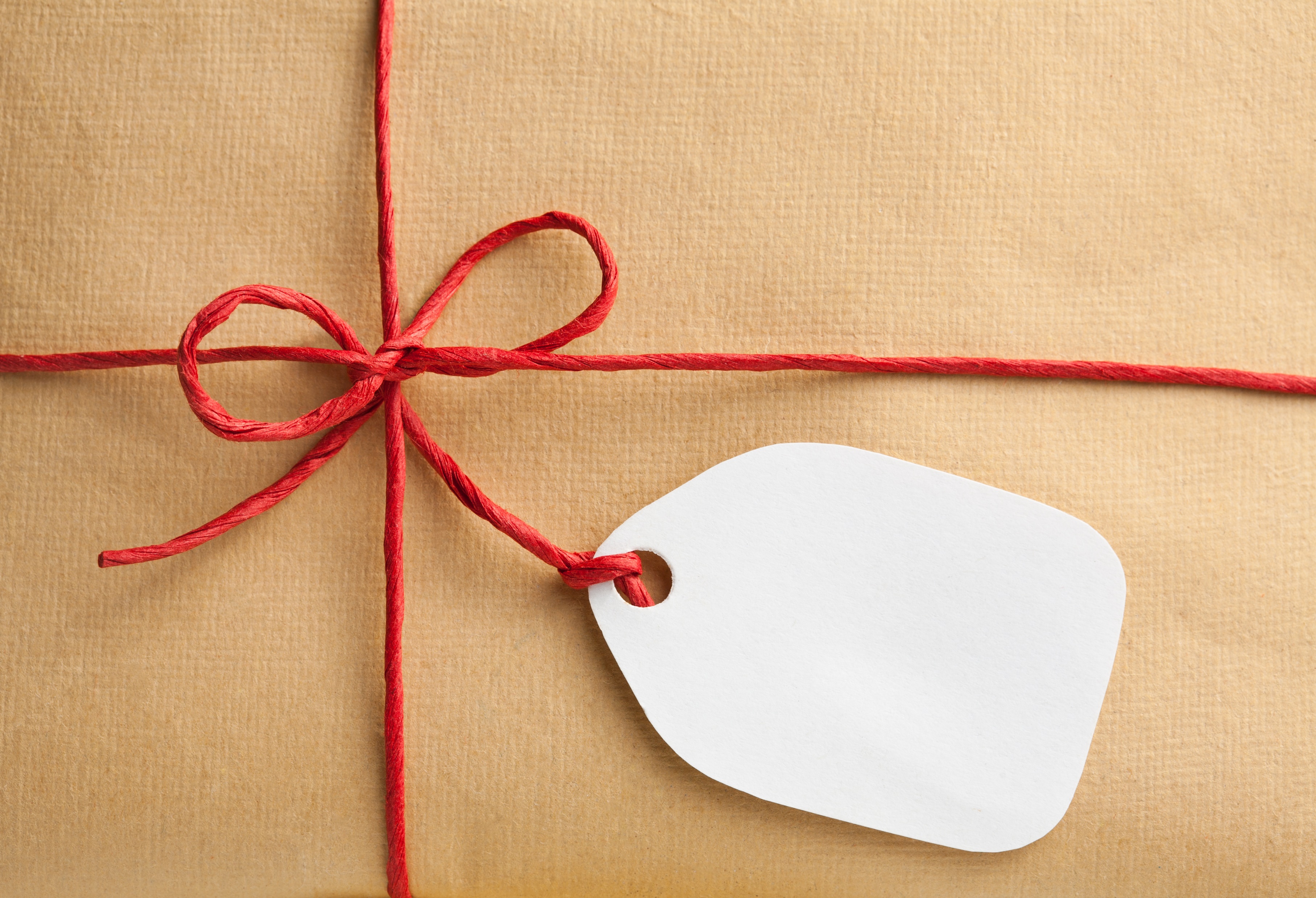 How do Christians View Gifts from God?
Grace is viewed in Christian theology as “the free and unmerited favor of God, as manifested in the salvation of sinners and the bestowal of blessings.”
Do we take gifts from God for granted?
Do we give God praise and thanks for giving us gifts?
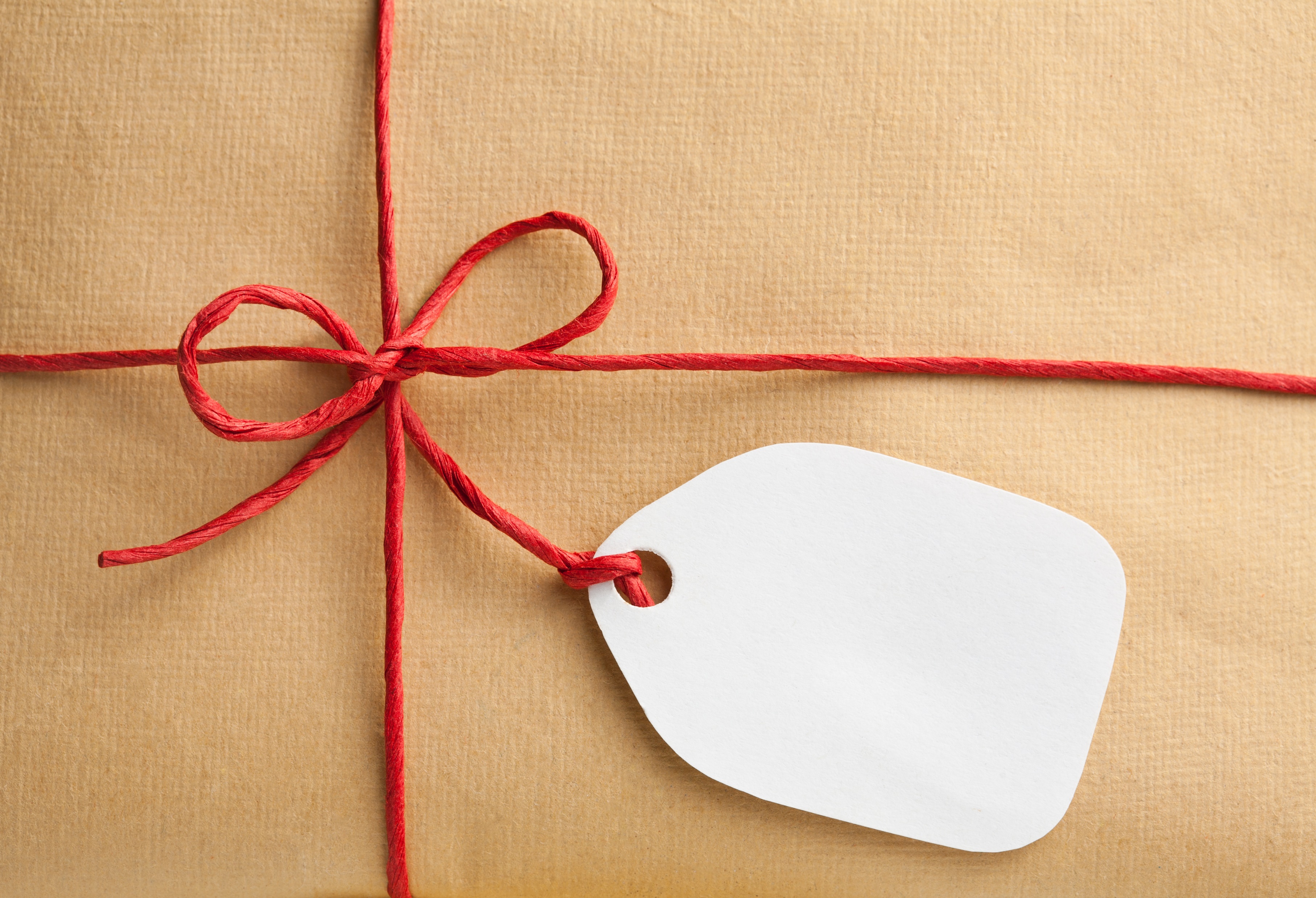 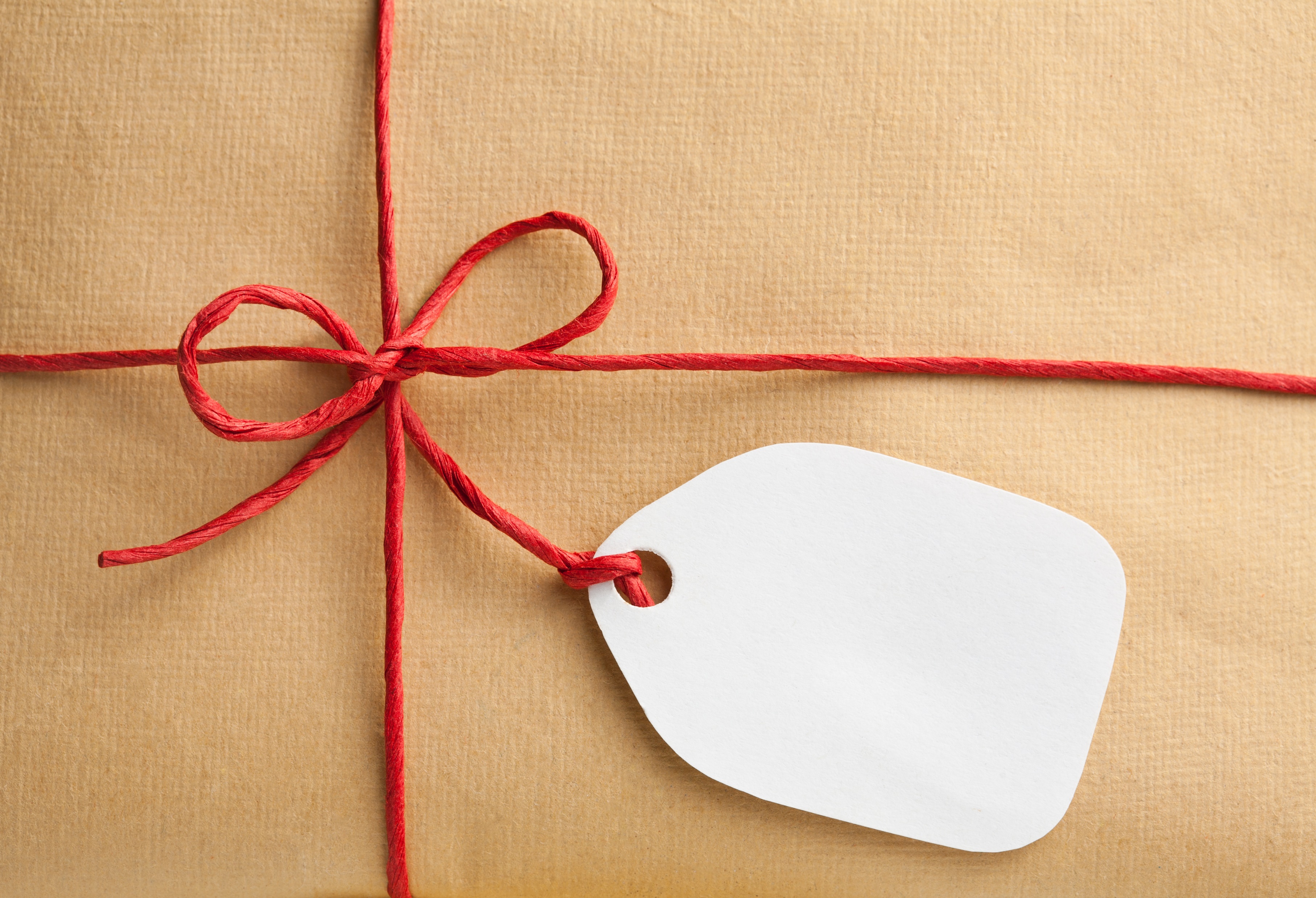 God’s Plan
God has had a plan from creation and at the center of that plan was His Son.  He gave us His Son so His creation could have a way to be reconciled to Him (Col. 1:13-22).
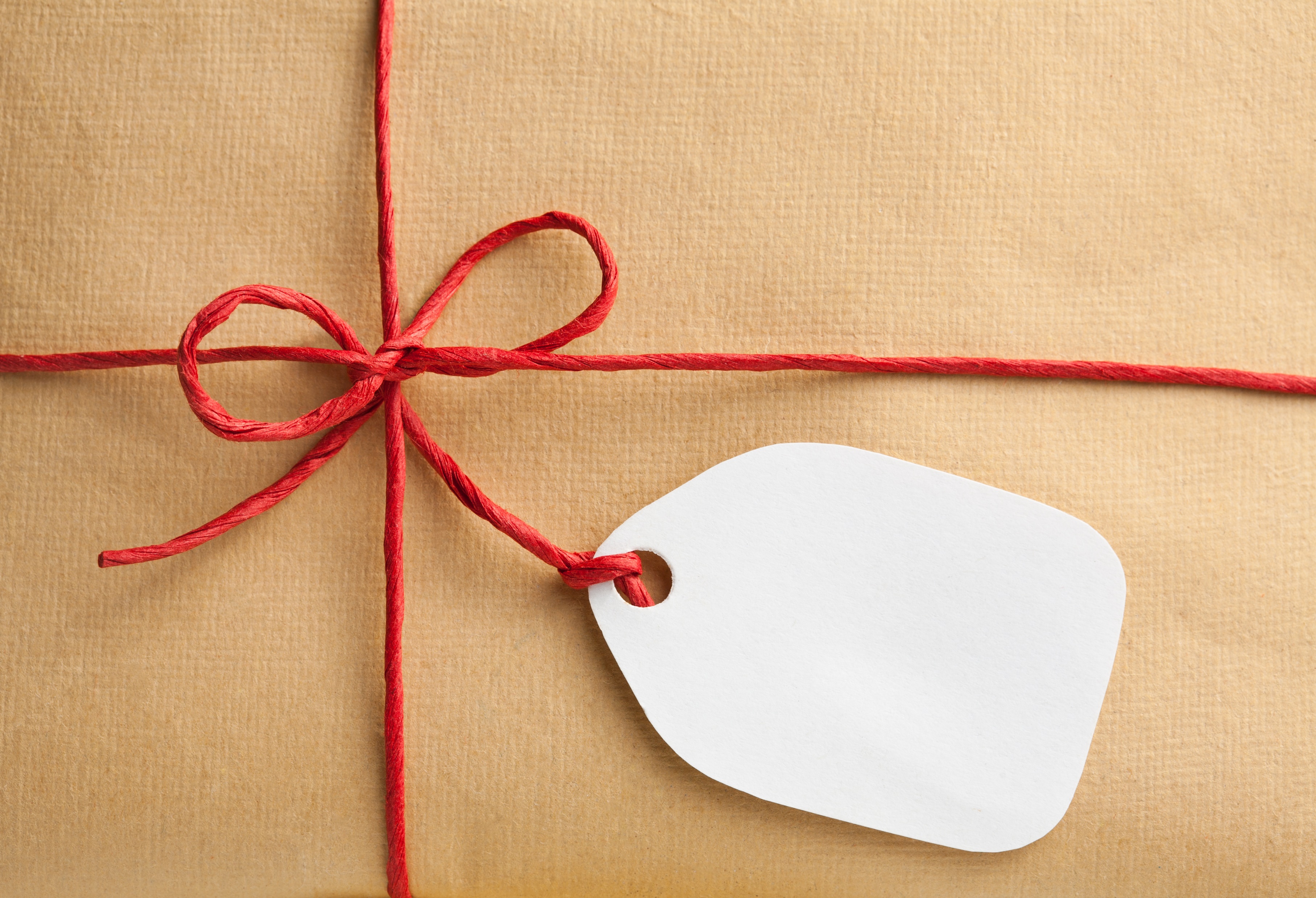 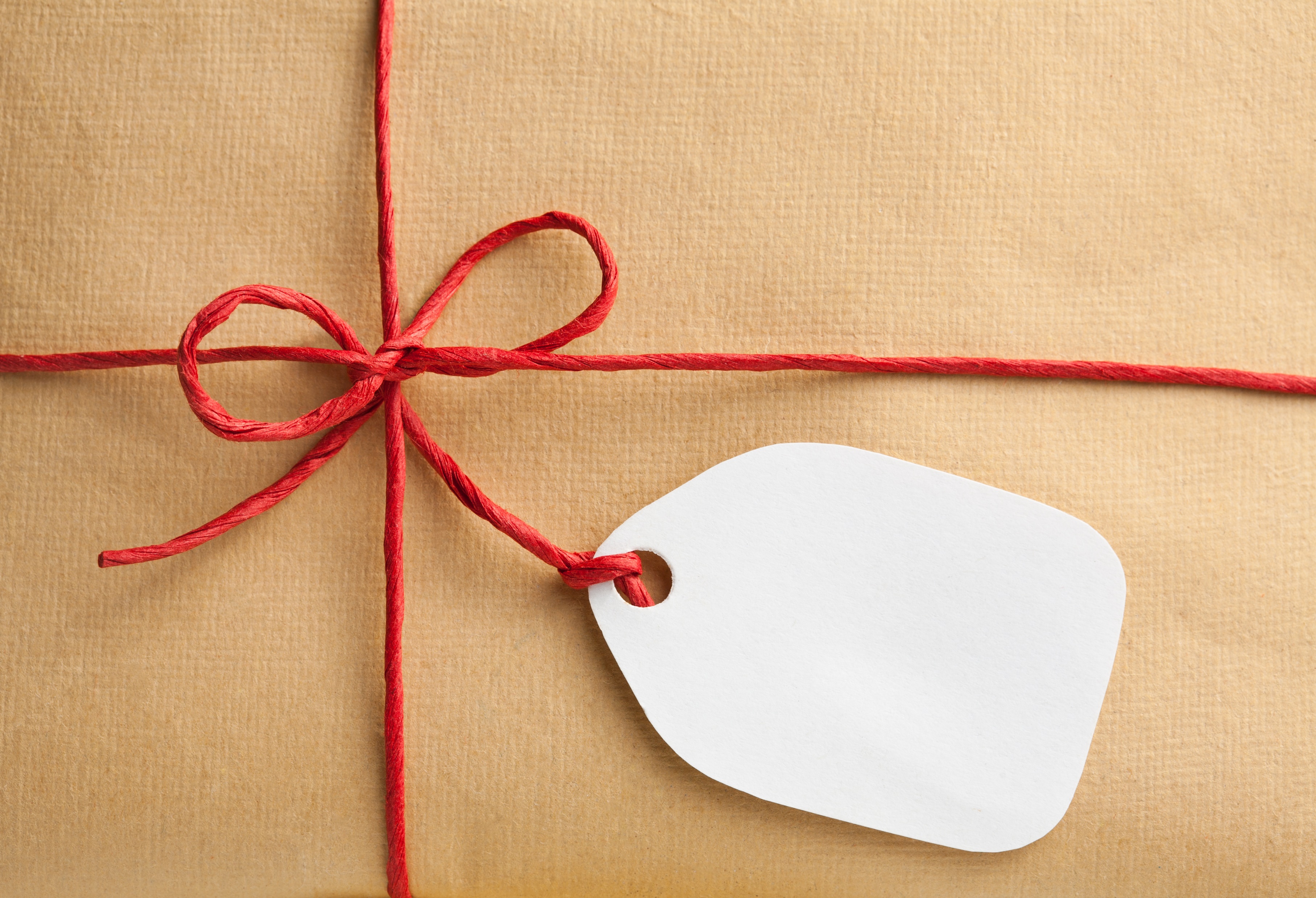 Jesus’ Life and Ministry Were A Gift – lookat a few of the gifts we were given.
Matt. 4:23    miracles of healing
Matt. 9:2      forgiveness of sin
Matt. 10:1    disciples given		 authority
Mk. 14:22    gave us Lord’s		 Supper
Jn. 4:10,15  living water
Jn. 14:16     given the helper
Acts 2:38     gift of the Holy Spirit
Rom. 5:9     saved from wrath of		 God
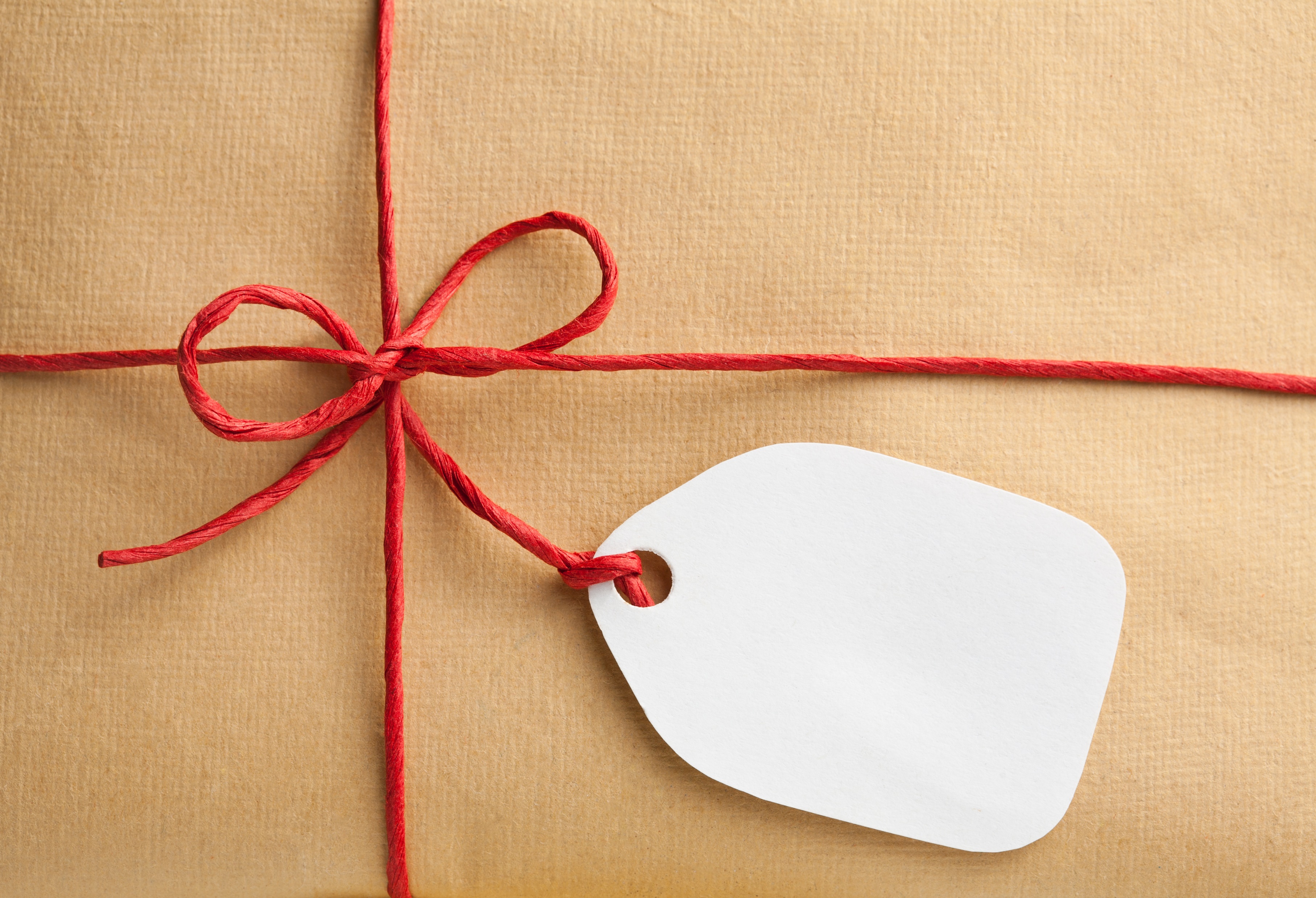 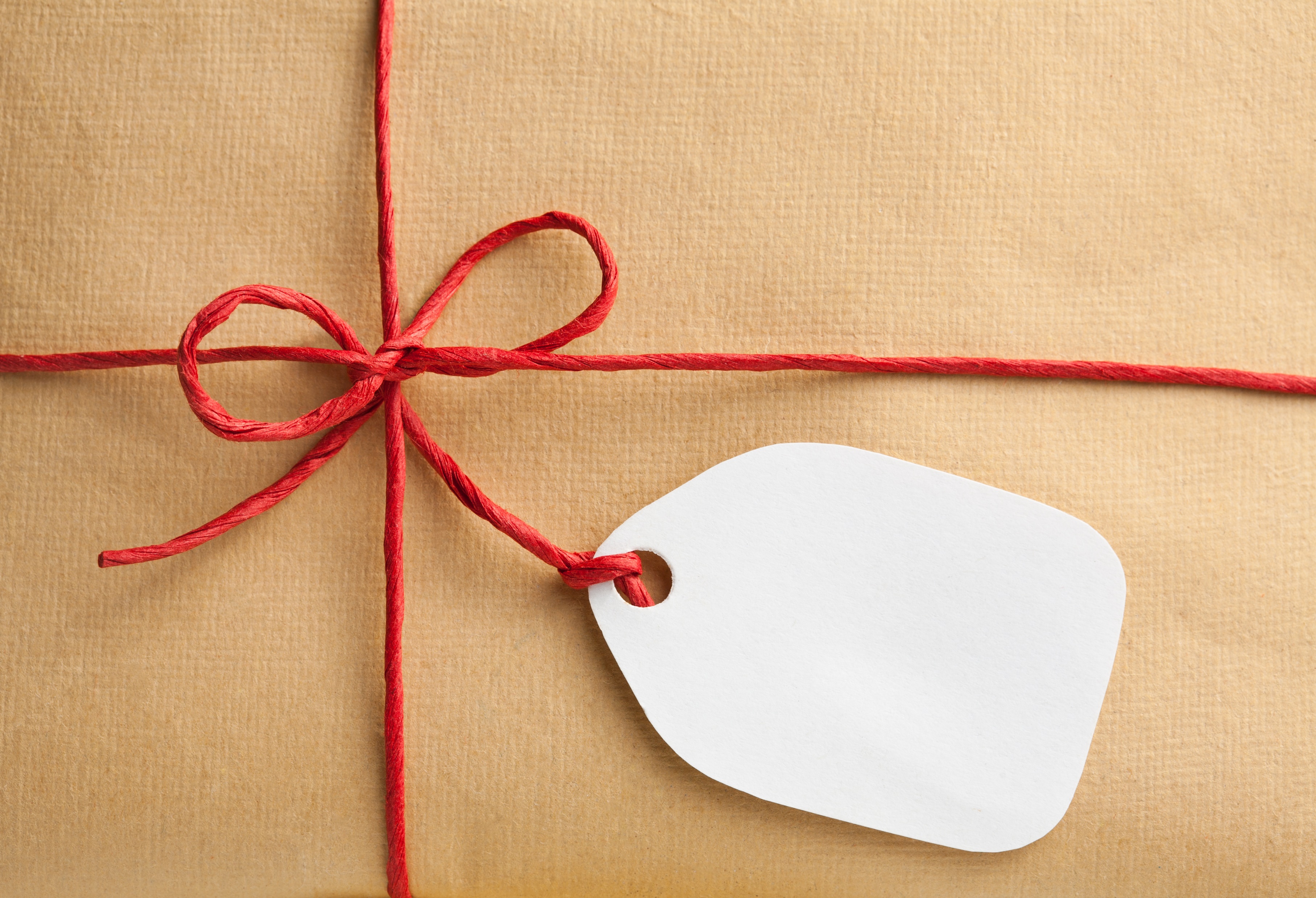 Jesus’ Life and Ministry Were A Gift – lookat a few of the gifts we were given.
Rom. 6:23     gift of eternal life
Gal. 4:4-7      redeemed us
Eph. 1:3         all spiritual blessings
Eph. 4:7         spiritual gifts given
Phil. 4:7         peace of God
1 Pet. 4:10     special gift
Jam. 1:17       every perfect gift
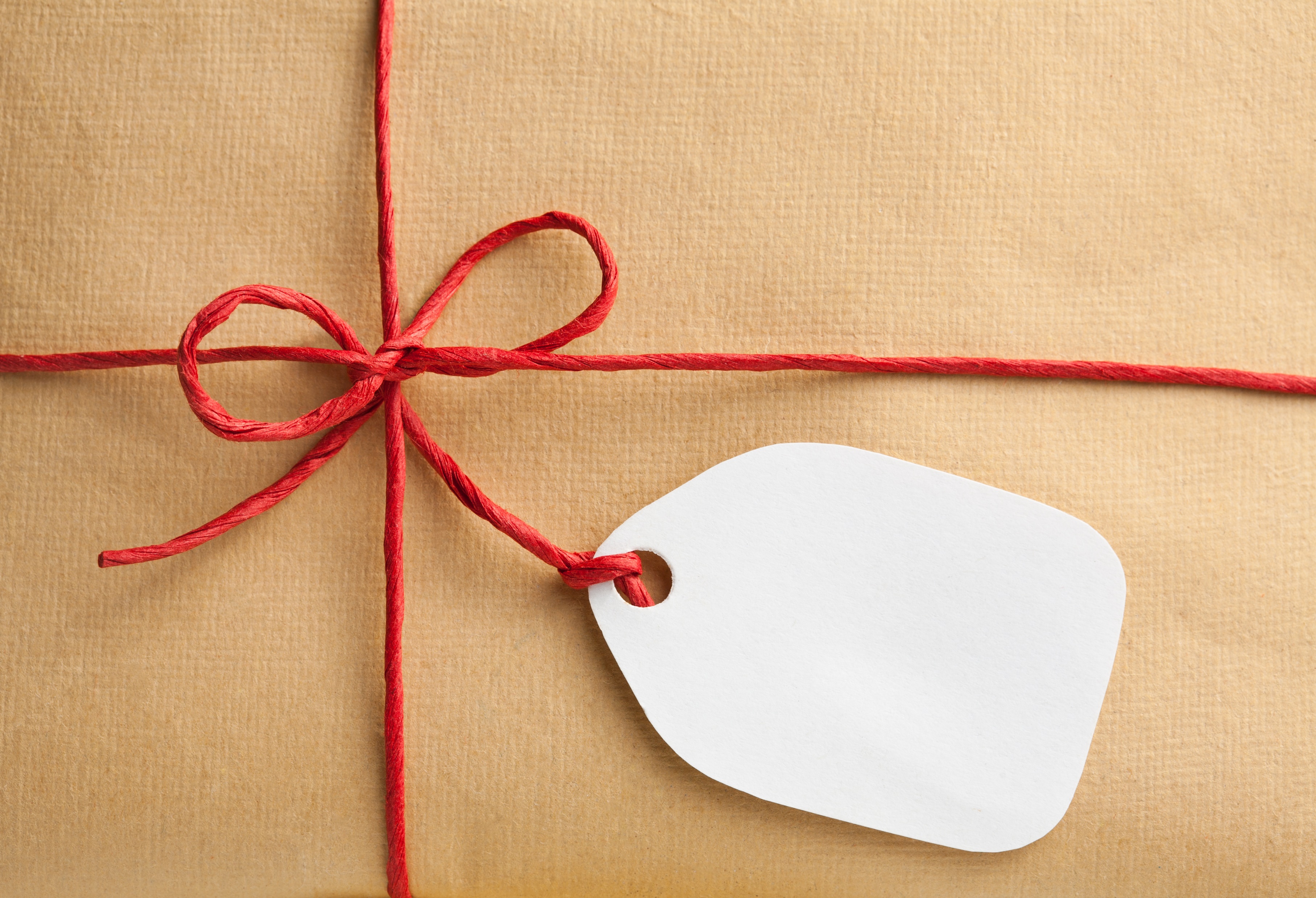 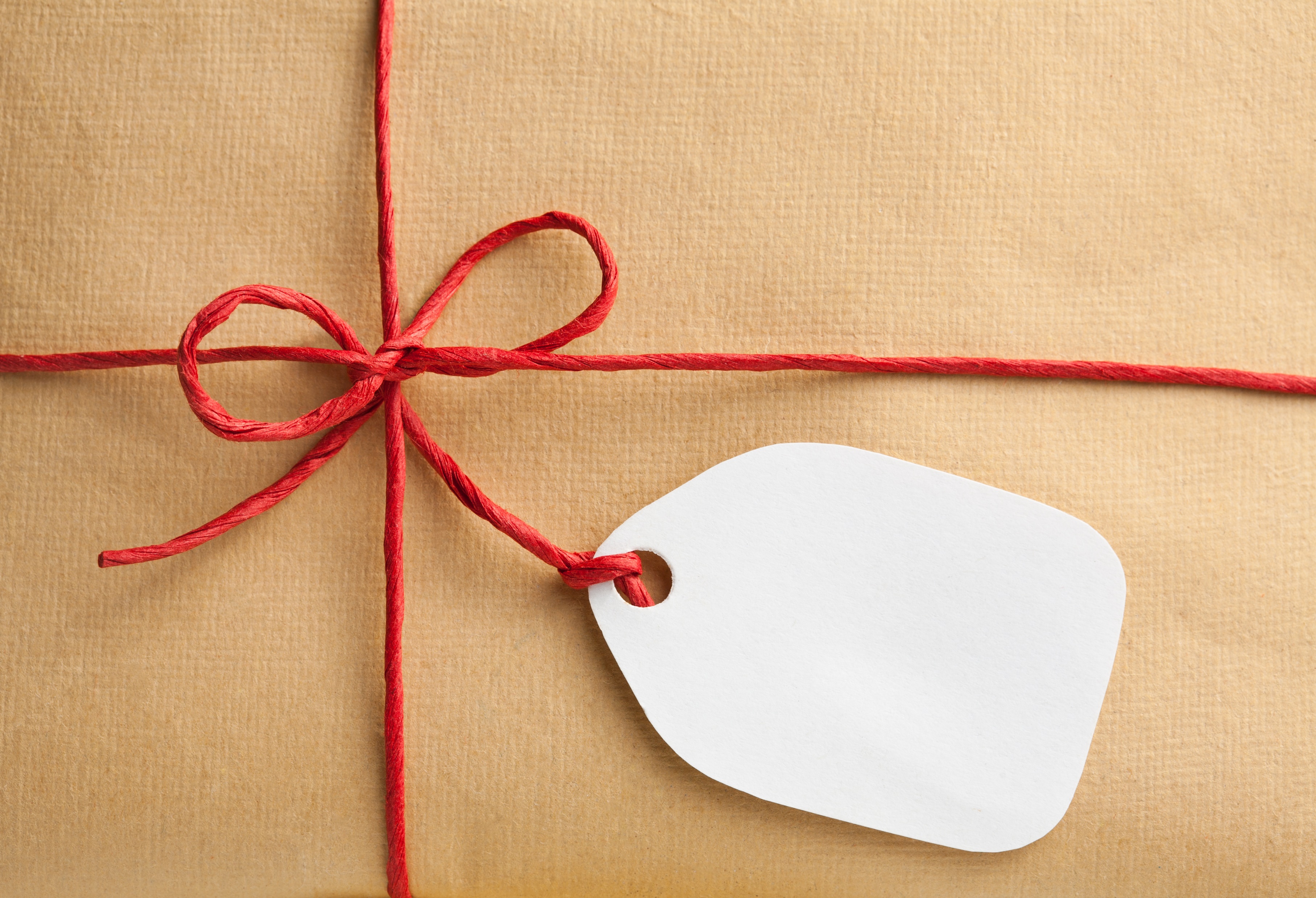 Which is the Greatest Gift?
Love of God exemplified in Christ’s life.
Love encompasses everything that the Father and the Son gave and continue to give.
Matt. 22:36-40	love God
Lev. 19:18	love your neighbor  
1 Cor. 13	greatest is love
So, the greatest gift given is to Love!
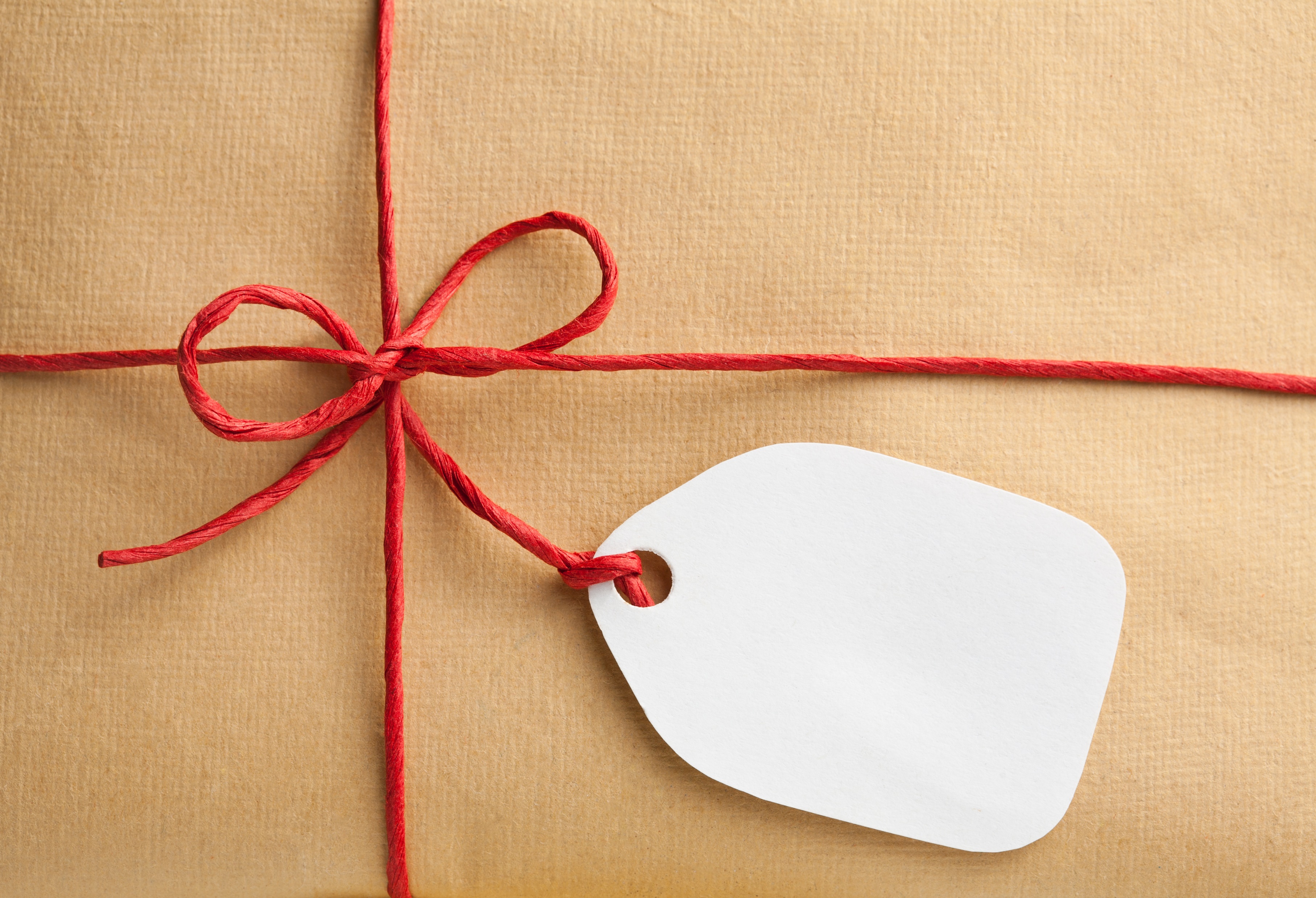 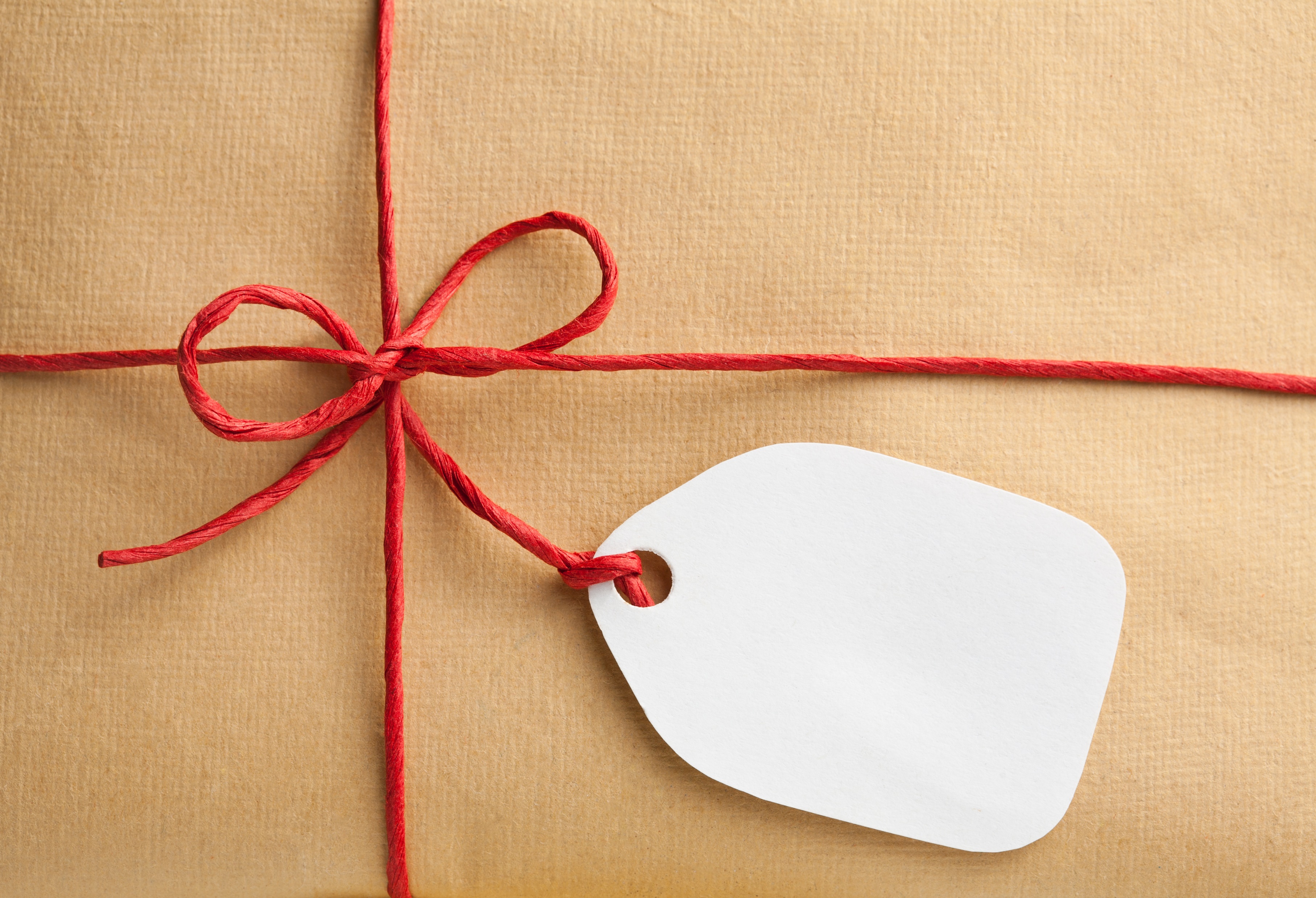 Which is the Greatest Gift?
The Apostle John in 1 John 4:8 tells us:
God is Love
This epistle spells out for us that God is love.  We have been showered with His love and we are called His children, 1 John 3:1.  
The Gospel is the love of God in action in His creation.